Vivek Mathur
Bringing the Dawn of Security & Compliance to Project Teams
TOPICS TOUCHED
The Blinkered PM
The Background Scramble
The Escalating Risk
The Forced Risk Acceptance
The Risk Assessment
Background
Options
Evaluation Criteria
Design
Building Capacity
Process and Governance
The Wide Angle View
The Payoff to the PM
The Benefits to the Company
The Blinkered PM
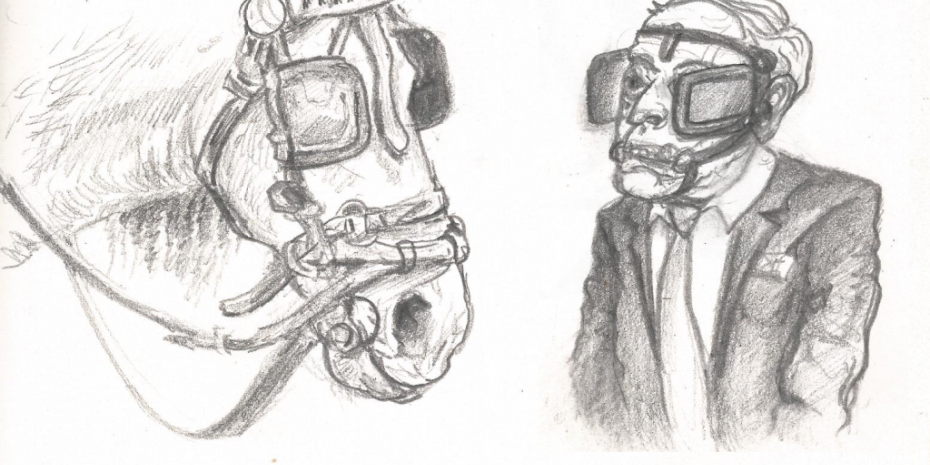 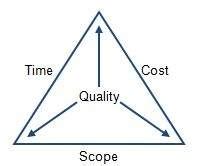 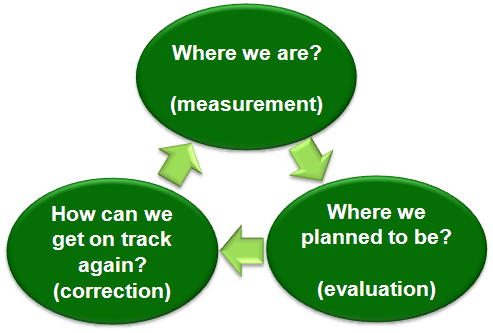 [Speaker Notes: https://i.stack.imgur.com/y0w5v.jpg
https://bridgethegulfproject.org/key-topics/economy-and-work]
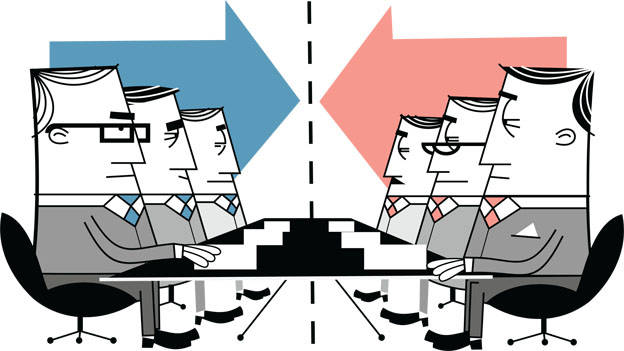 The Background Scramble
The Escalating Risk
Changing risk landscape
New regulations
The Forced Risk Acceptance
Un-quantified
Unknown impact
Less understood triggers
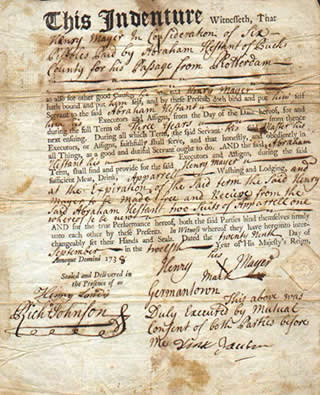 This Photo by Unknown Author is licensed under CC BY-SA-NC
[Speaker Notes: https://upload.wikimedia.org/wikipedia/commons/8/86/Indenturecertificate.jpg
https://www.peoplematters.in/article/culture/fanning-inner-sparks-possibility-asal-12348]
The Risk Assessment
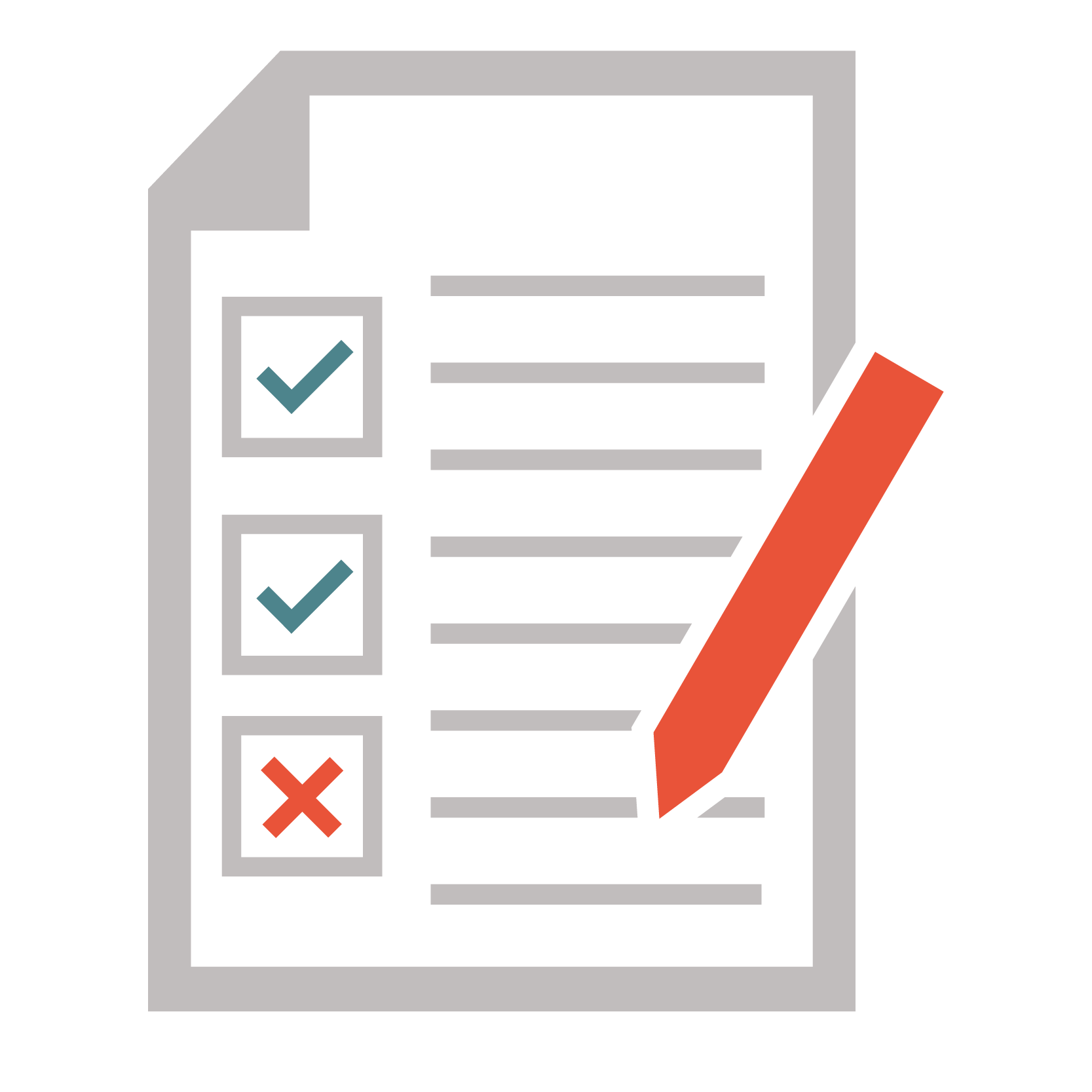 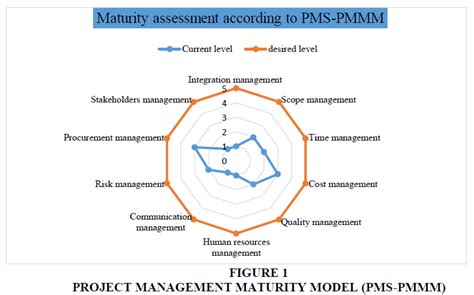 [Speaker Notes: http://dcu.autism-uni.org/wp-content/uploads/2020/09/Form-icon-Assessment-Checklist-Organisation-Time-Management-Budgeting-etc..png
https://www.abacademies.org/articles-images/academy-of-strategic-management-maturity-model-19-1-500-g001.png

Background
Options
Evaluation Criteria
Design
Building Capacity
Process and Governance]
Assessment Options
Like an Audit
Like a Maturity Framework
Custom Built
Assessment Evaluation
Effective
Easy to incorporate
Clear and Prescriptive
Simple to administer
Comprehensive
Assessment Design
Excel + email + database
Introduction/  Instructions
Data Entry
Typical Values & When to choose them
Mapping to action items
Integrated to Executive Dashboard
Integrated to ticketing system
Assessment Delivery
Building Capacity
Technical background to understand the assessment
Understanding of Corrective Actions and impact
Discretionary questions
Ensuring full coverage of new project launches
Building the assessor mindset
Don’t accept downplayed risks
Work around resistance  from the PM
Explain residual risk and implications
Explain Technical Debt
Assessment Governance
Project team meetings
Initial
Intermediate
Pre-Delivery
Assessment process reviews
The Wide Angle View
The Payoff to the PM
Future ready
Risk manager
Faster functional delivery
The Benefits to the Company
Risk based Portfolio management
Residual risk management approach
Can be turned into a competitive advantage
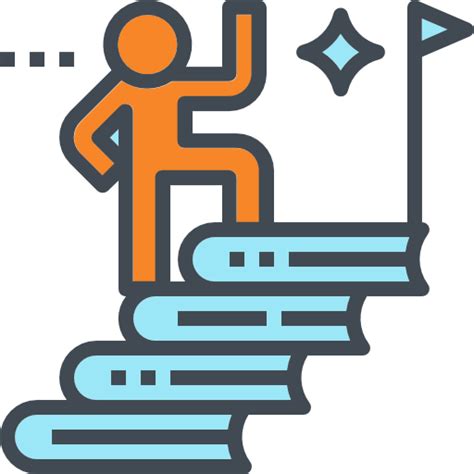 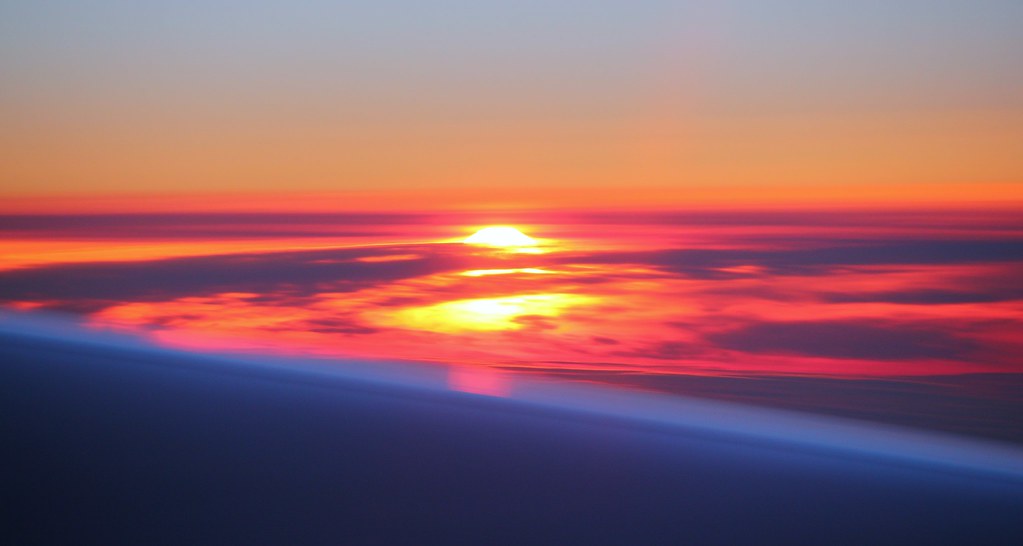 [Speaker Notes: http://blogs.ubc.ca/chendricks/files/2016/07/success.png
https://live.staticflickr.com/7409/13953242160_17577f0514_b.jpg]